Sep. 2011
Project: IEEE P802.15 Working Group for Wireless Personal Area Networks (WPANs)

Submission Title: [Case Study for Positioning Data  Watermarking Scheme using Visible Light]	
Date Submitted: [21 Sep., 2010]	
Source: [Jaesang Cha, Yeong Min Jang, Kyesan Lee,Yonghwan Sohn and Sangguk Han ]           
	Seoul National University of Science and Technology, Kookmin University, Kyunghee University and Yonsei University] 
Address [Seoul National University of Science and Technology, Seoul, Korea]
Voice:[82-2-970-6431], FAX: [82-2-974-6123], E-Mail:[chajs@seoultech.ac.kr]	
Re: []
Abstract:	[In this presentation, we introduced positioning data  watermarking scheme using visible light in indoor environment.] 
Purpose:	[Contribution to IEEE 802.15 WNG]
Notice:	This document has been prepared to assist the IEEE P802.15 WNG.  It is offered as a basis for discussion and is not binding on the contributing individual(s) or organization(s). The material in this document is subject to change in form and content after further study. The contributor(s) reserve(s) the right to add, amend or withdraw material contained herein.
Release:	 The contributor acknowledges and accepts that this contribution becomes the property of IEEE and may be made publicly available by P802.15.
Slide 1
Slide 1
Jaesang cha, Seoul National Univ. of Science &Technology
Sep. 2011
Contents
Watermarking structure for positioning data using visible light
Simulation Examples(BER, DER)
Conclusion
Slide 2
Jaesang cha, Seoul National Univ .of Science&Technology
Sep. 2011
Watermarking of Location Data (Tx Block)
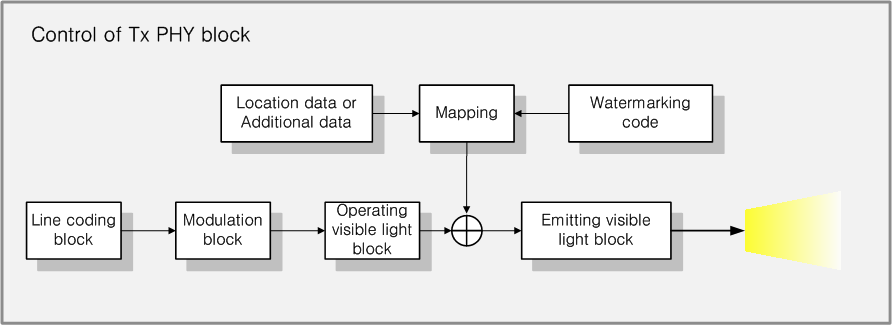 Location data is watermarked and added to visible light carrier.
Visible light carrier are transmitted with additional location data
Slide 3
Jaesang cha, Seoul National Univ of Science&Technology
Sep. 2011
Detection for Watermarked Positioning data (Rx block)
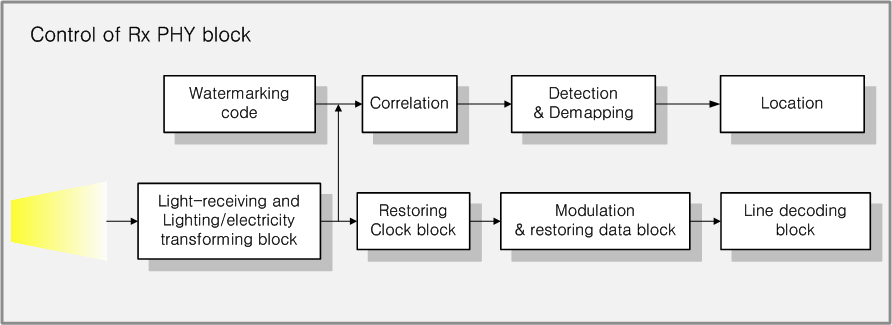 Location data is detected and recovered by demapping and correlation from received signal
Slide 4
Jae sang cha, Seoul National Univ of Science&Technology
Sep. 2011
Examples of Watermarking & Detection
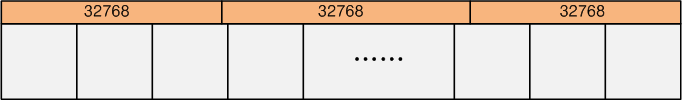 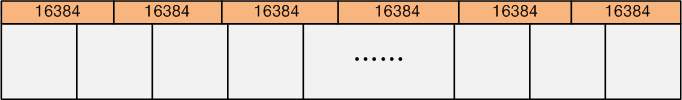 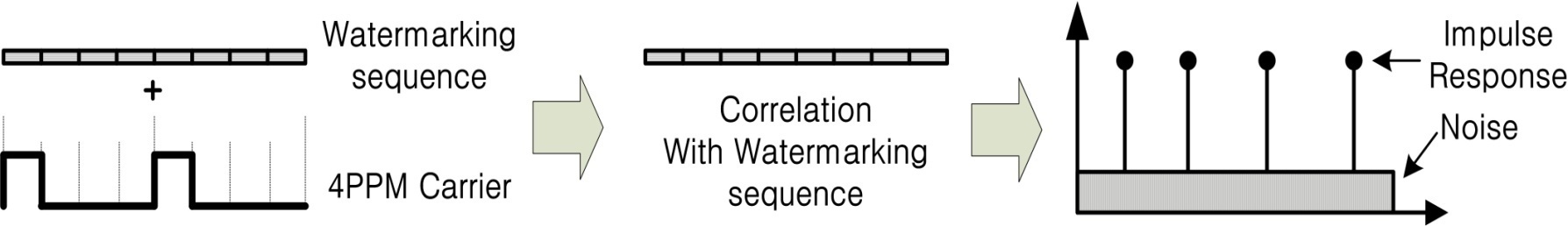 Location data  are spreaded and  watermarked to visible light carrier(Tx)
Watermarked location data is detected by correlation(Rx)
Slide 5
Jaesang cha, Seoul National Univ. of Science &Technology
Sep. 2011
BER Simulation Example
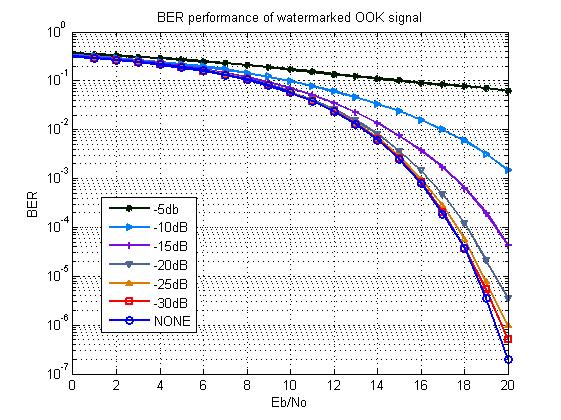 < Parameters of simulation >
< BER performance by watermarking level >
BER is obtained by various watermarking level
  Watermarking level  under -10dB, BER of 10-3 is maintained
Slide 6
Jae sang cha, Seoul National Univ of Science&Technology
Sep. 2011
DER Simulation Example
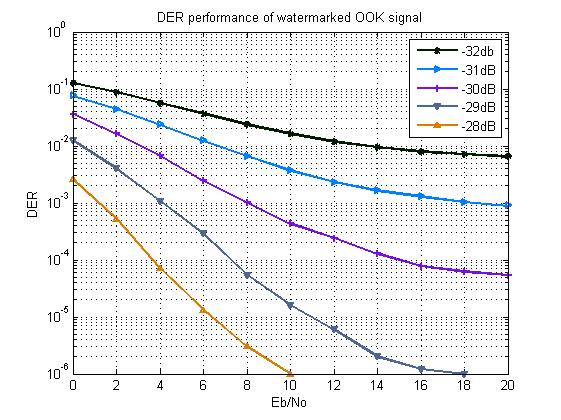 < Parameters of simulation >
< DER performance by watermarking level >
If watermarking level is increased, DER of additional data is decrease
Watermarking level under -31dB, DER value is under 10-3
Slide 7
Jae sang cha, Seoul National Univ,of Science&Technology
Conclusion
We proposed an indoor positioning data watermarking scheme  for LED light(Visible Light)

Simulation result showed that the proposed  watermarking system will be useful for visible light based positioning system
Slide 8
Jae sang cha, Seoul National Univ,of Science&Technology